MATEMATIKA
6-sinf
MAVZU: MASALALAR YECHISH
MASALA
Katakli  qog‘ozda tasvirlangan  shakllarning  yuzini  toping.  1 ta katak yuzi 1 cm2
S= 15 cm2
S=14 cm2
MASALA
Katakli  qog‘ozda tasvirlangan  shakllarning  yuzini  toping.  1 ta katak yuzi 1 cm2
S= 23 cm2
S= 21 cm2
MASALA
Pik  formulasi  yordamida ko‘pburchak  yuzini  toping
M = 4
N = 3
Javob: 4 kv.birlik
MASALA
ABCD to‘rtburchak yuzini Pik formulasidan foydalanib toping. Har bir katak tomoni uzunligini 1cm deb hisoblang.
B
C
M = 11
N = 9
B
Javob: 13,5 cm²
D
А
MASALA
Pik formulasi yordamida ko‘pburchak yuzini toping. Har bir katak tomoni uzunligini 1cm deb hisoblang.
M=4
N=6
S = 4 : 2 + 6 – 1 = 7
Javob: 7 cm²
MASALA
Pik formulasi yordamida ko‘pburchak yuzini toping. Har bir katak tomoni uzunligini 1cm deb hisoblang.
M= 4
N = 0
Javob: 1 cm²
MASALA
Pik formulasi yordamida ko‘pburchak yuzini toping. Har bir katak tomoni uzunligini 1cm deb hisoblang.
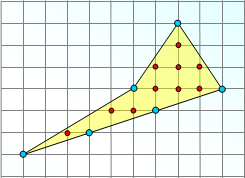 M = 6
N = 10
S = 6 : 2 + 10 − 1 = 12
Javob: 12 cm²
1150- masala
To‘g‘ri to‘rtburchakning  yuzi 40 cm² ga, tomonlarining   nisbati 2:5 ga teng. Shu to‘g‘ri to‘rtburchakning  perimetrini  toping.
Yechish:
a
x- proporsionallik  koeffitsiyenti, x>0
    a = 2x ,   b = 5x
b
x = 2
x² = 4,
S = ab = 2x ∙ 5x = 40,
10x² =40,
a = 2x = 2 ∙ 2 = 4 (cm),     b = 5x = 5 ∙ 2 = 10 (cm)
P=2(a+b) = 2( 4+10)= 28 (cm)
MASALA
Uchburchakning yuzi 8,1 cm², balandligi 4,5 cm. Shu uchburchakning asos uzunligini toping.
Berilgan:
S= 8,1  cm² 
h= 4,5 cm
Topish k-k: a - ?
h
a
ah = 2S,
Yechish:
Javob: 3,6 cm
MASALA
Uchburchakning  yuzi  7,82  cm²,  asosi  3,4  cm.  Shu  uchburchakning  balandligi necha cm ga teng?
Berilgan:
S= 7,82  cm² 
a= 3,4 cm
Topish k-k: h - ?
h
a
ah = 2S,
Yechish:
Javob: 4,6 cm
MASALA
To‘g‘ri  to‘rtburchakning  bir  tomoni  25 dm ga,   ikkinchi  tomoni esa 16 dm ga  teng.  Shu  to‘g‘ri  to‘rtburchakning yuziga  teng  bo‘lgan   kvadratning  tomonini  toping.
Yechish:
400 dm²
a
St = 16 · 25 = 400 ( dm²)
c
b
Skv = c² = 400 dm²
c = 20 dm
400 dm²
c
Javob: 20 dm
MUSTAQIL  BAJARISH  UCHUN  TOPSHIRIQLAR:
Darslikdagi 1151-, 1152-, 1153-, 1154- masalalarni  yechish 
(221- bet).
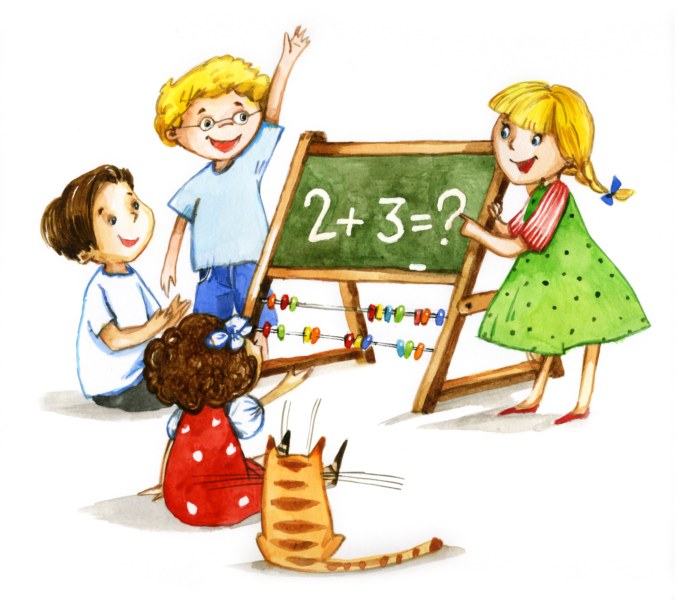